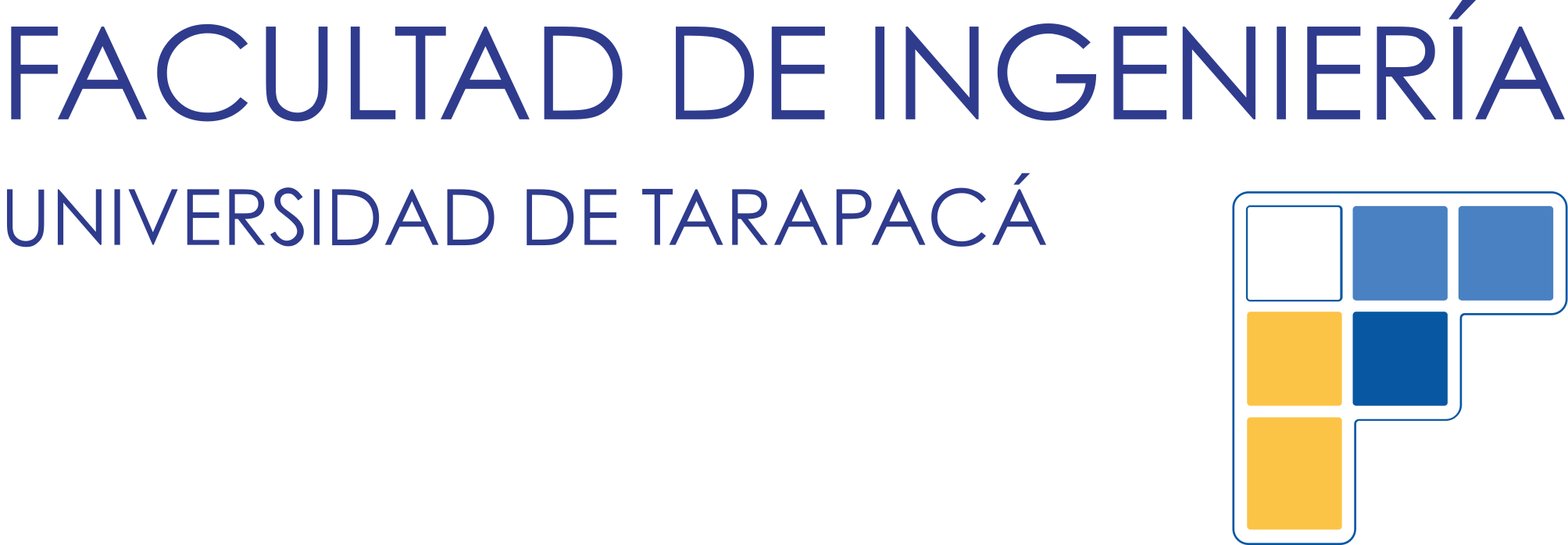 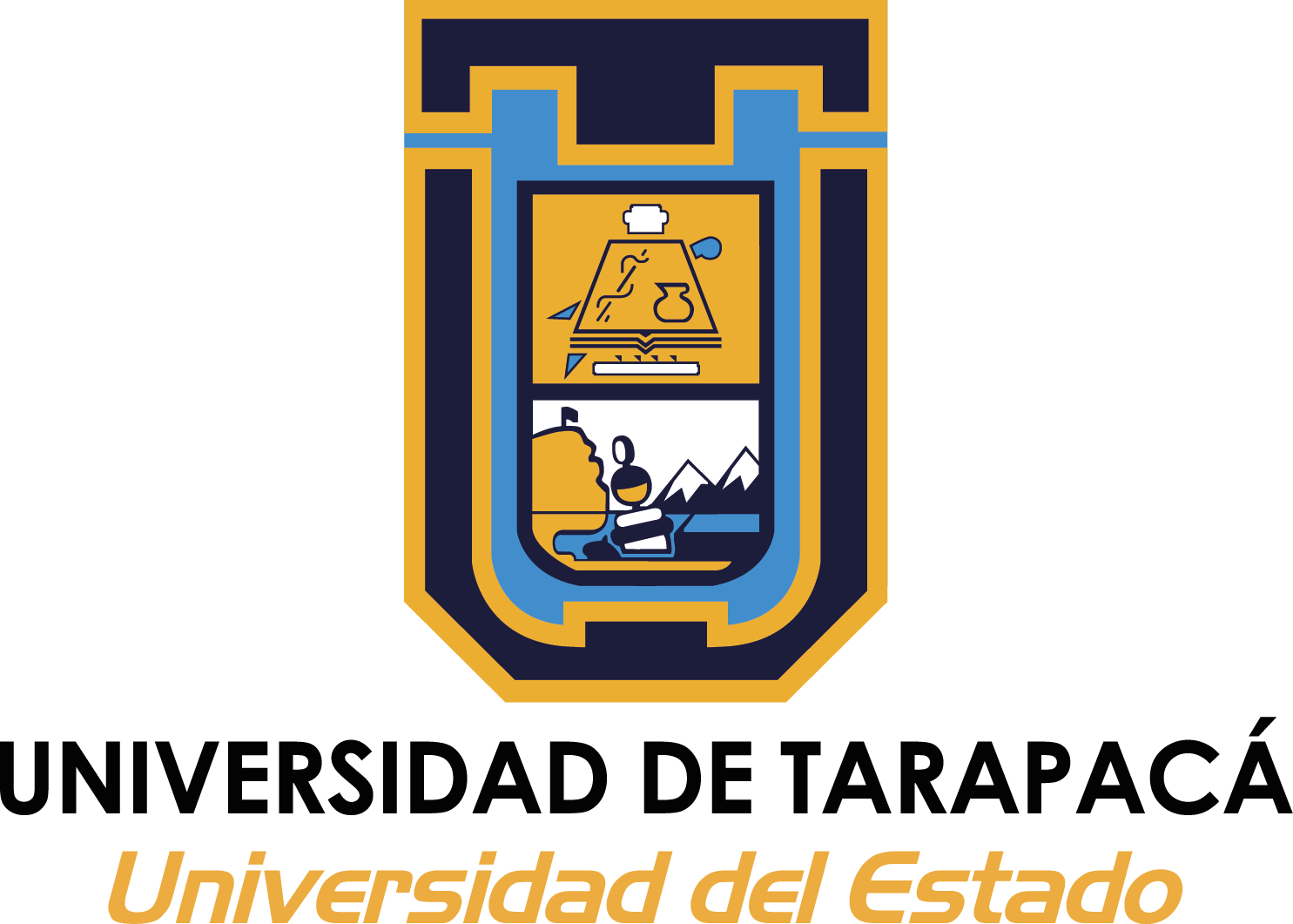 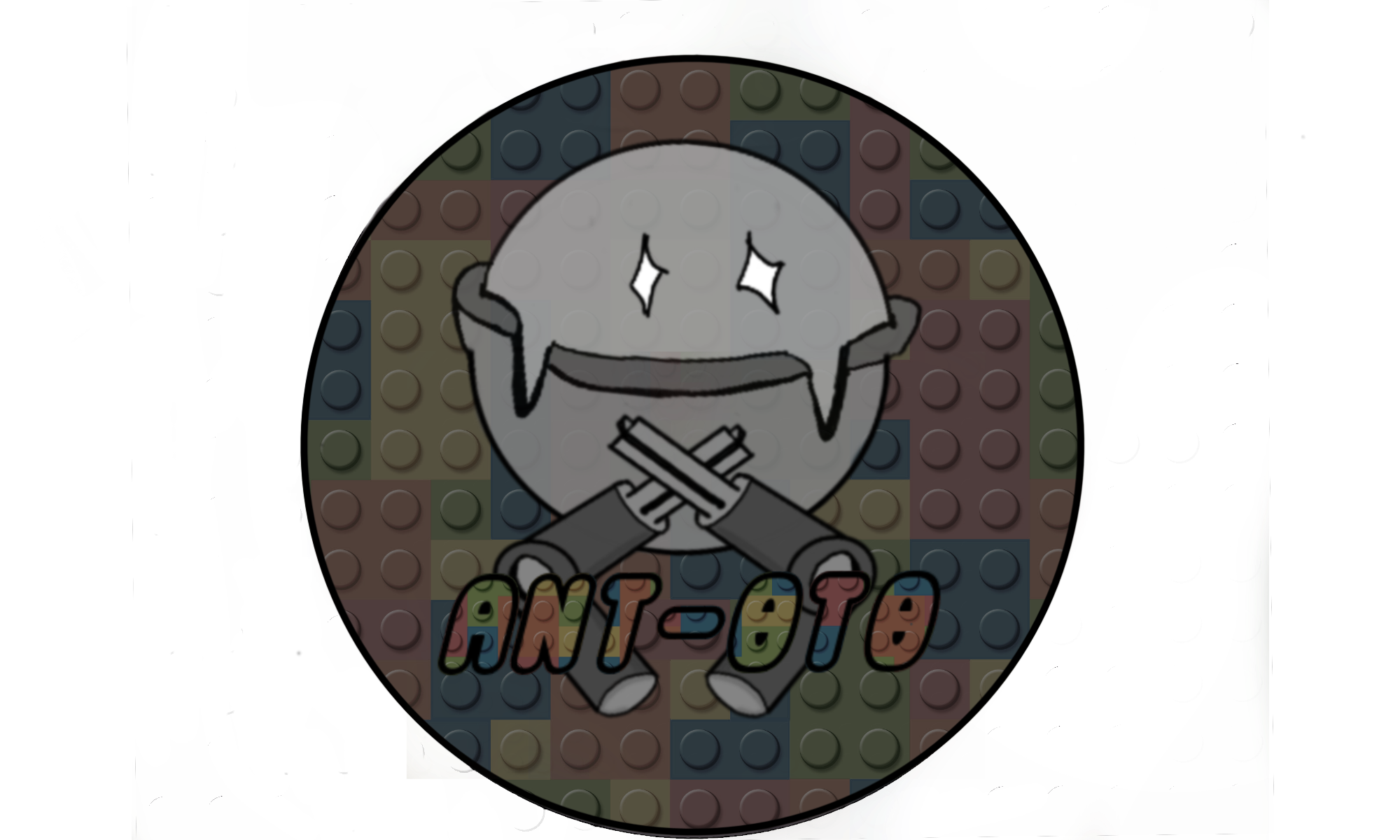 PROYECTO IANT-0T0
Integrantes: Maykol Bravo
	    Diego Ferrada
	    Javier Huanca
	    Joshua Jara
	    Fabian Quezada
¿Qué es ANT-0T0?
01
OBJETIVOS
OBJETIVO GENERAL
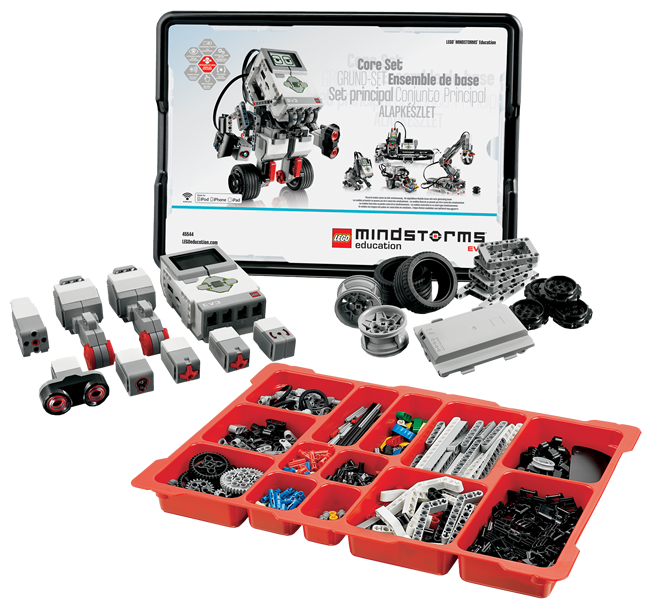 Desarrollar un robot utilizando el kit LEGO Mindstorms EV3 con la capacidad de realizar lanzamientos precisos mediante la utilización de fórmulas previamente estudiadas con los principios de la mecánica clásica, con el objetivo de lograr un impacto efectivo en un sitio predeterminado.
OBJETIVOS ESPECÍFICOS
ESTRUCTURA
EFICIENCIA
Estética
Estabilidad
Distribución de cargas
Carta Gantt
INTERFAZ
FUNCIONES
Implementación
Control Remoto
02
ANT-0T0
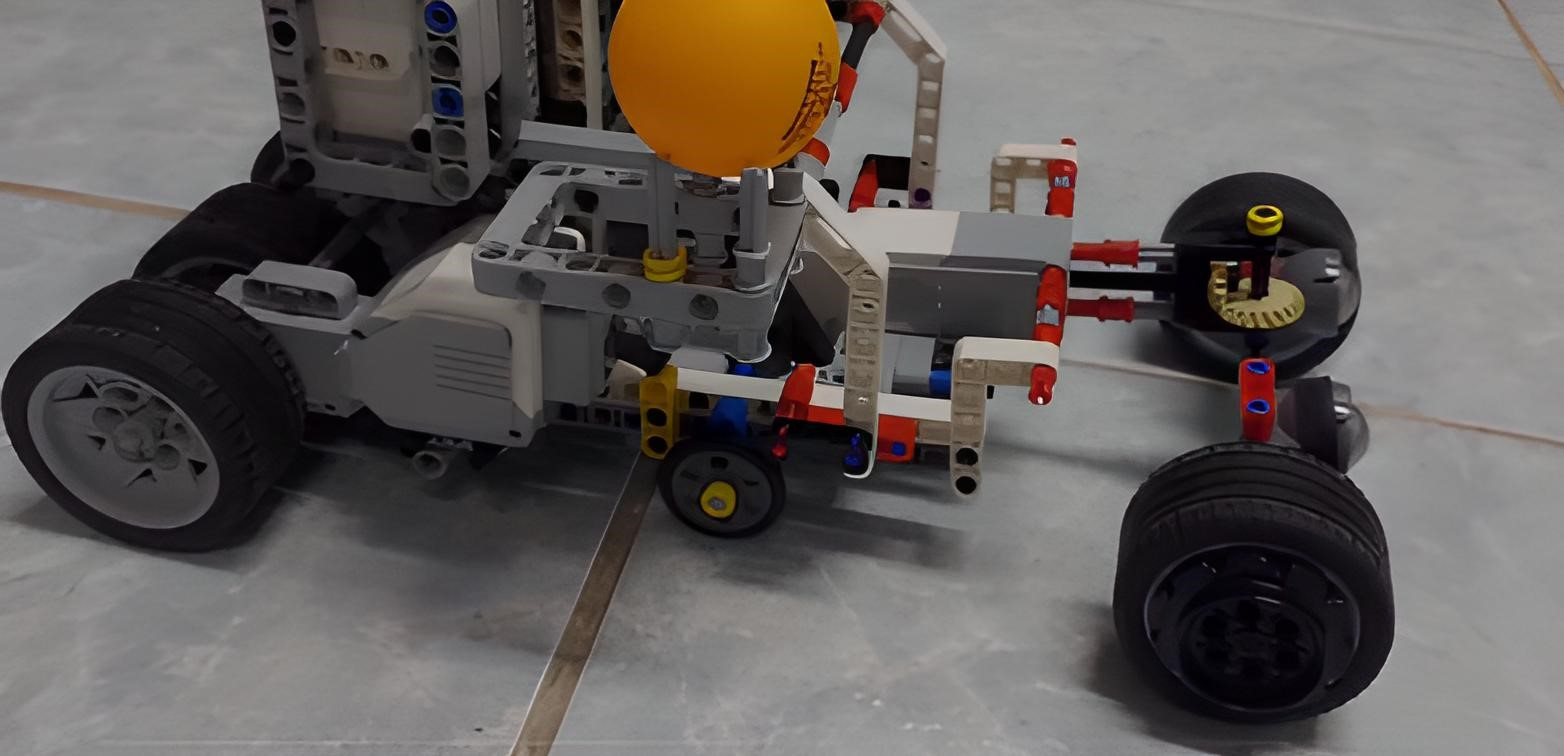 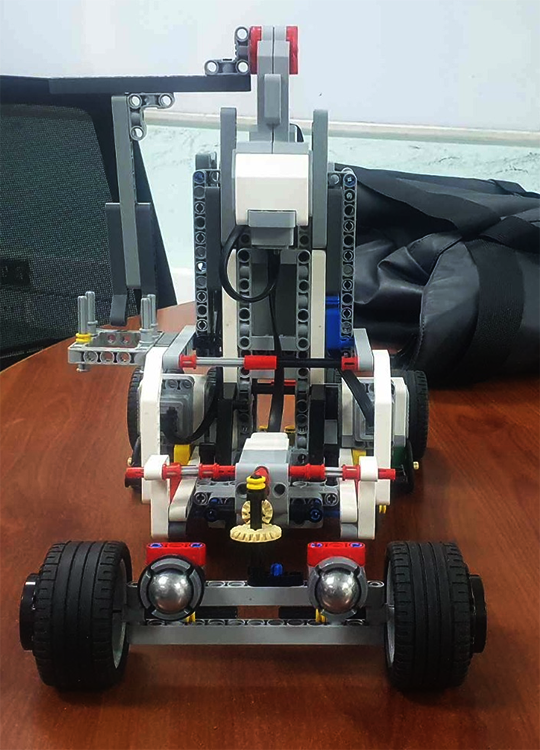 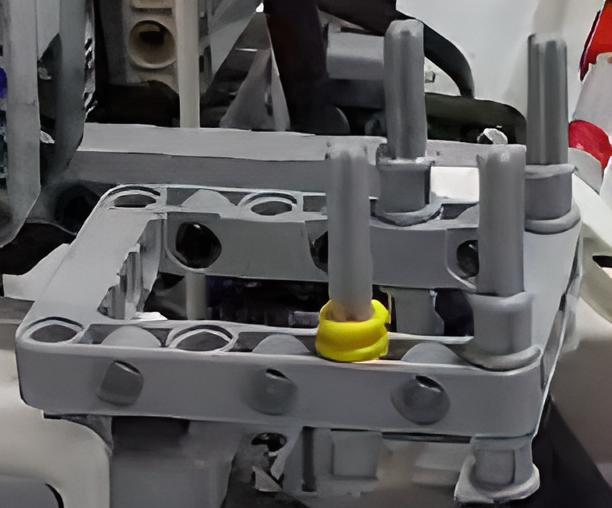 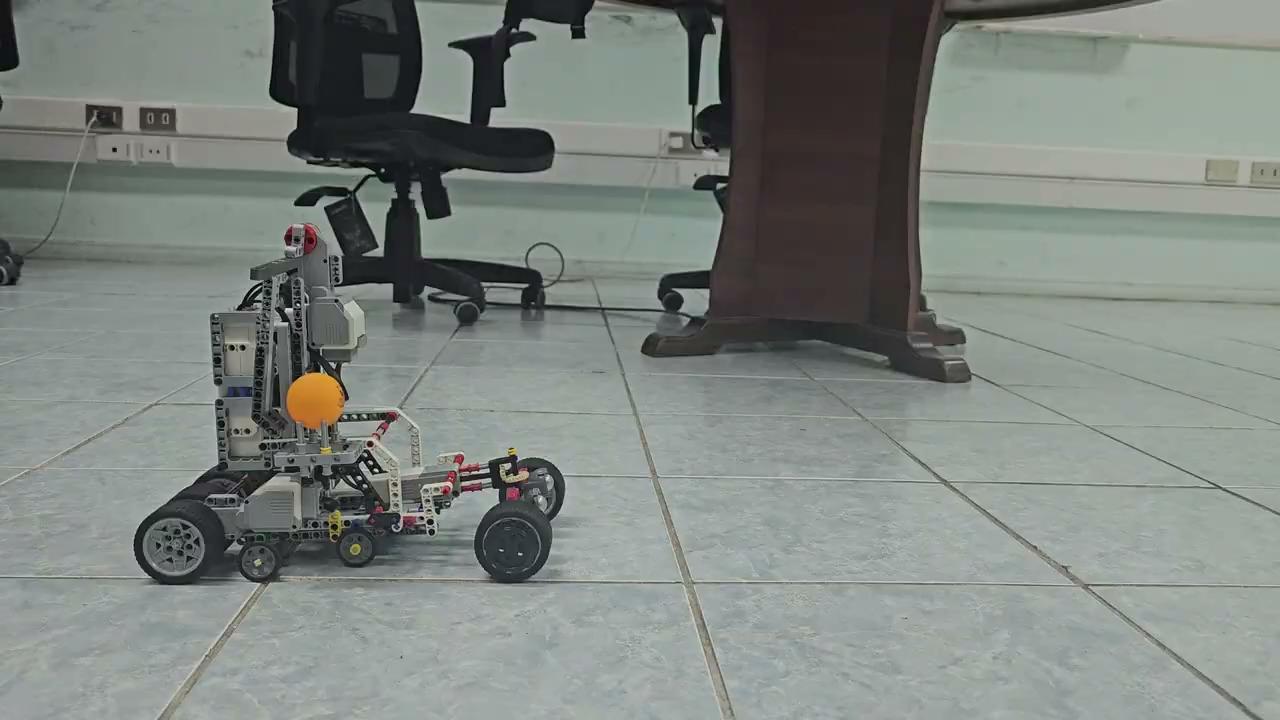 03
ARQUITECTURA
PROCESO DE CONEXIÓN
Configurar la red del robot y del PC.
Instalar el servidor y las funciones al sistema interno del robot.
Implementar la dirección IP del robot.
Ejecutar el servidor dentro del robot.
Ejecutar la interfaz donde se envían instrucciones remotas.
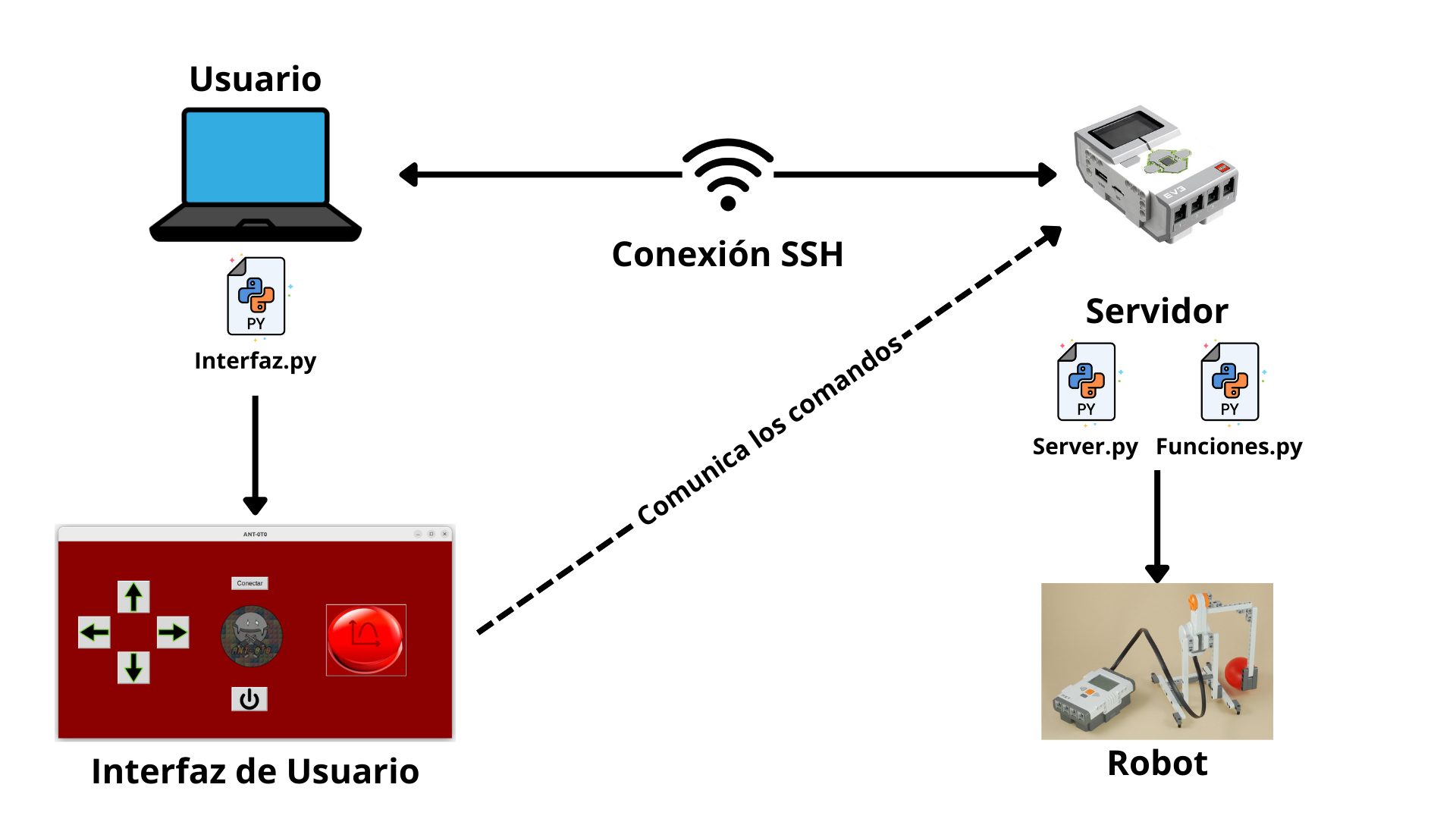 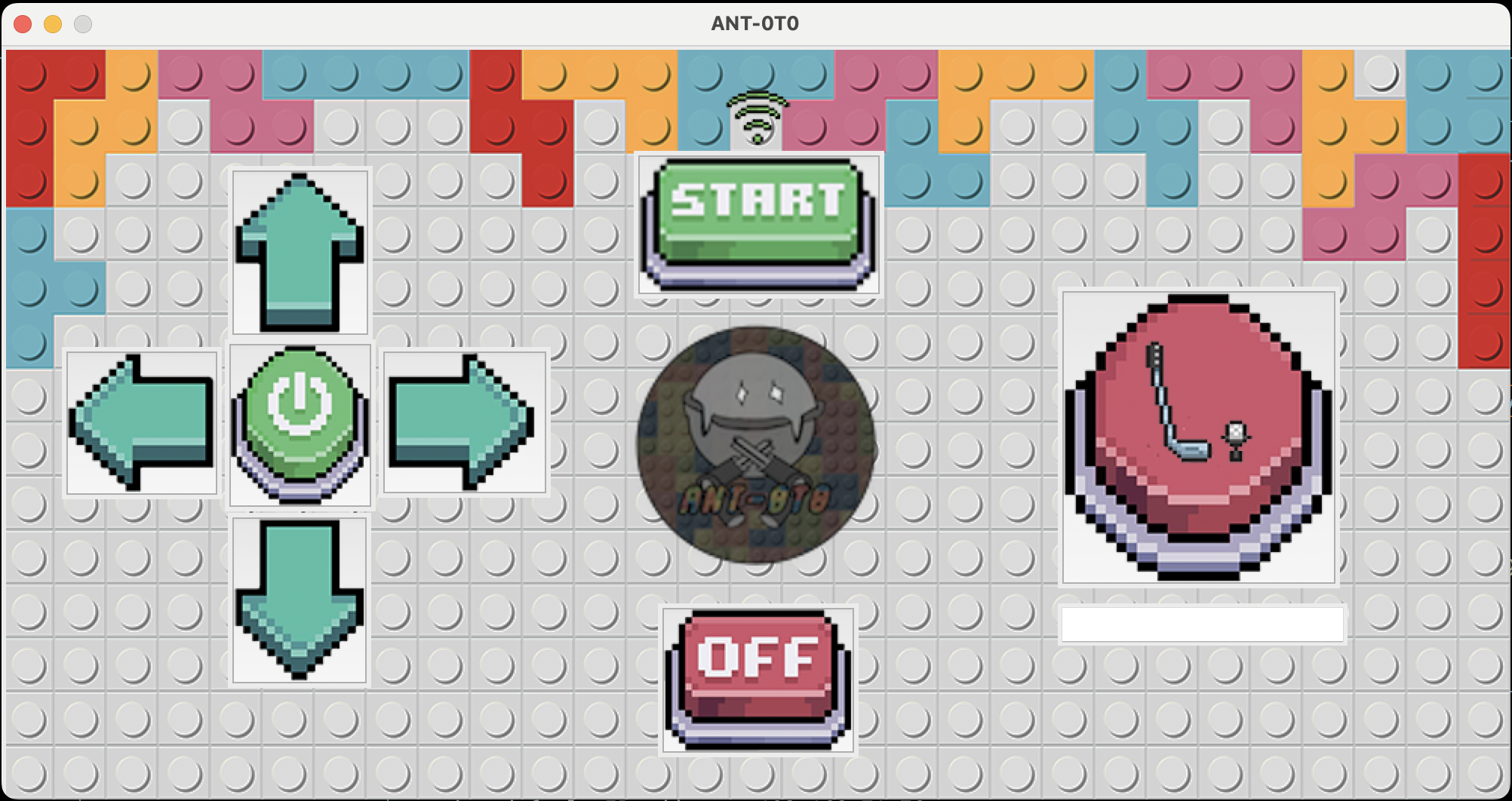 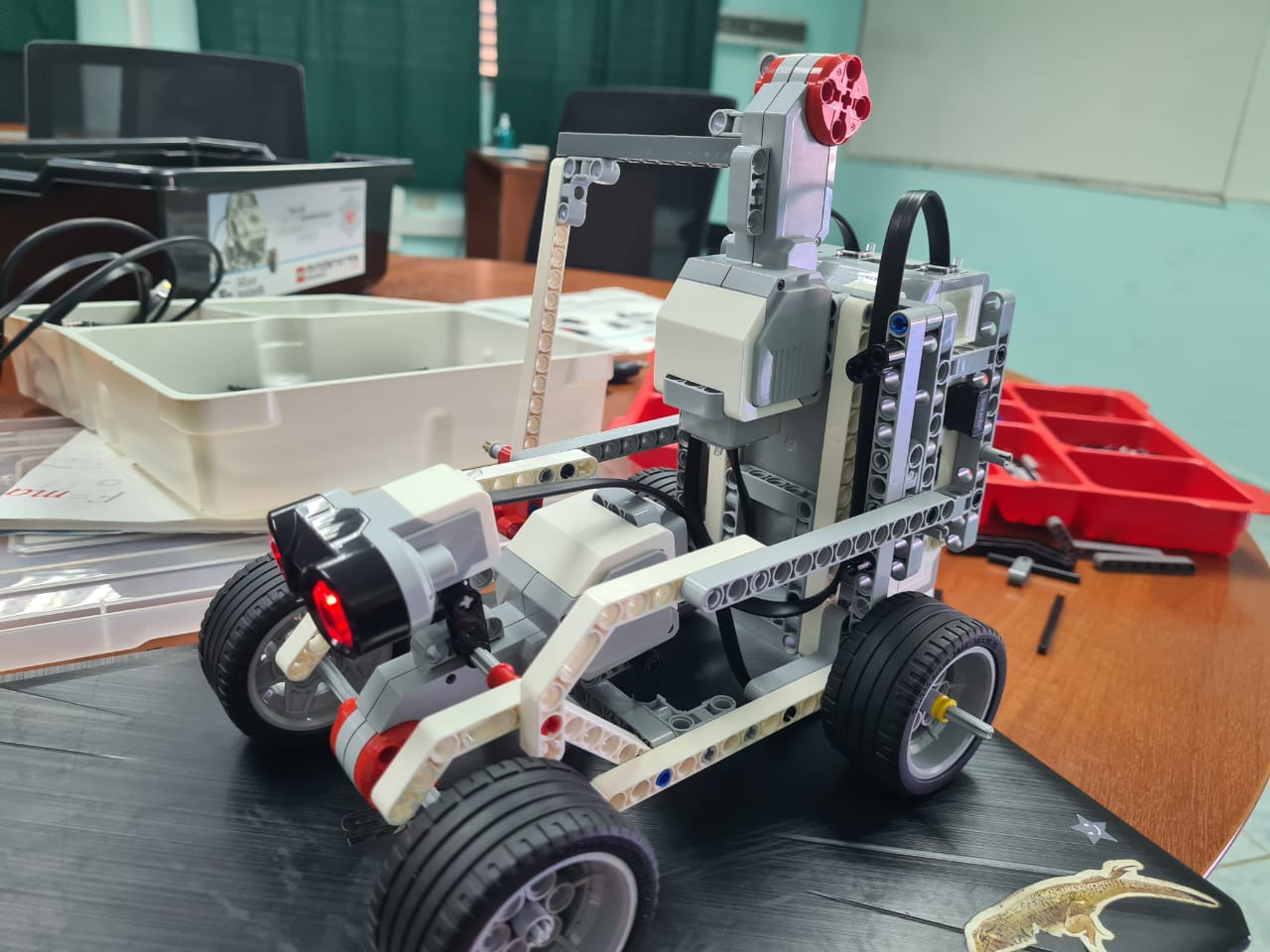 04
INTERFAZ
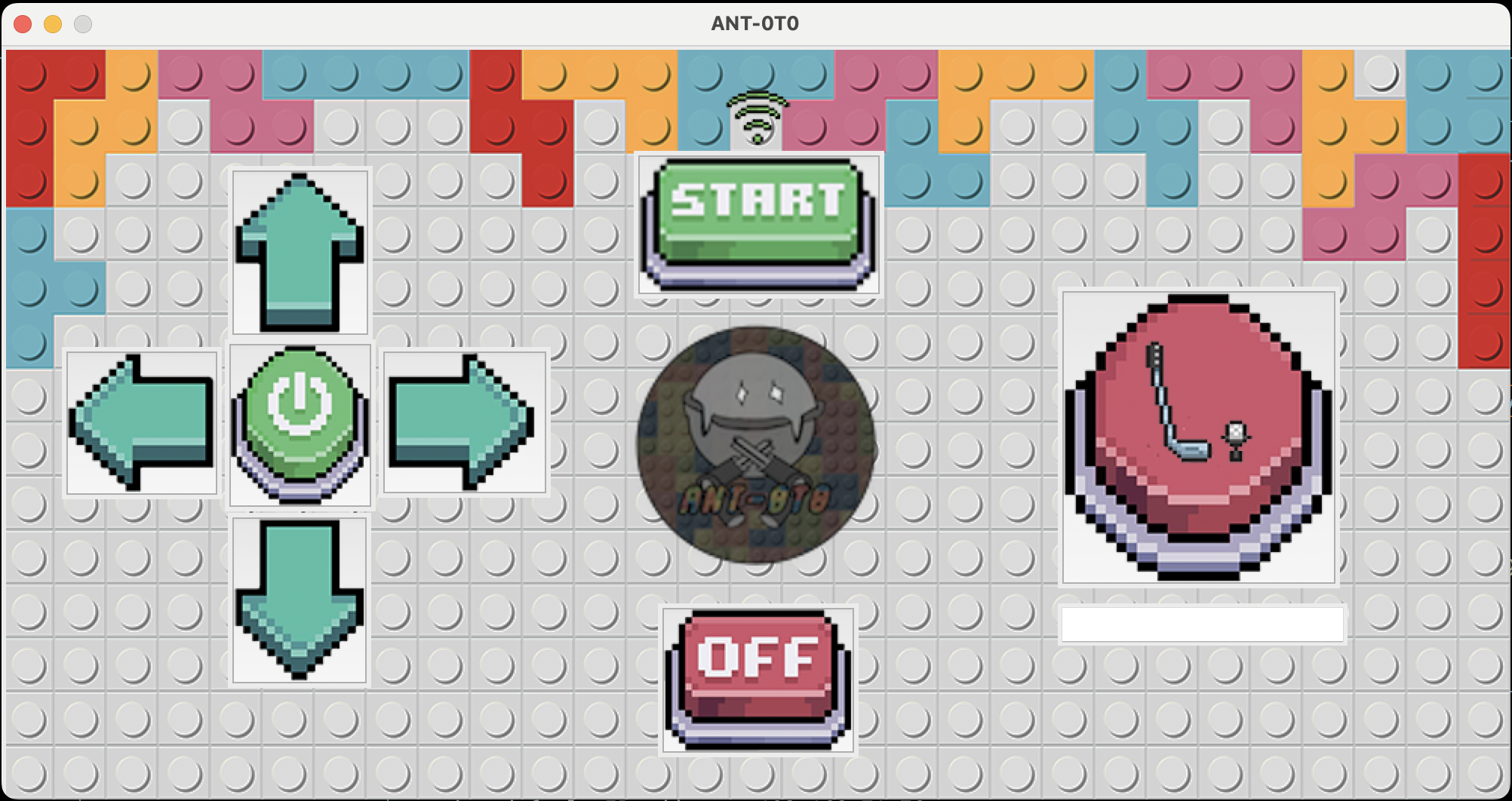 05
COSTO TOTAL
06
CONCLUSION
Conclusión
El proyecto del robot LEGO fue una fascinante fusión entre la mecánica clásica y la programación en Python, empleando diversos conocimientos adquiridos a lo largo de los semestres anteriores, como la utilización del lenguaje de programación Python y sus diversas bibliotecas , la utilización de la matemática para la elaboración del tiro parabólico entre otros muchos aspectos. A lo largo del proceso, experimentamos rotación de roles, desafíos técnicos intrigantes y obstáculos de gestión. Superamos dificultades, desde ajustes mecánicos precisos hasta integrar bibliotecas en el código Python, fortaleciendo habilidades técnicas y resolución de problemas. La planificación meticulosa y la comunicación clara fueron fundamentales para minimizar contratiempos, y aprendimos a adaptarnos ágilmente a cambios inesperados. El resultado fue un robot preciso y valiosas lecciones que trascienden la integración entre mecánica, programación y gestión de proyectos.
Gracias por su atención